ECO-SYSTEMS OF OPEN SCIENCE SCHOOLING
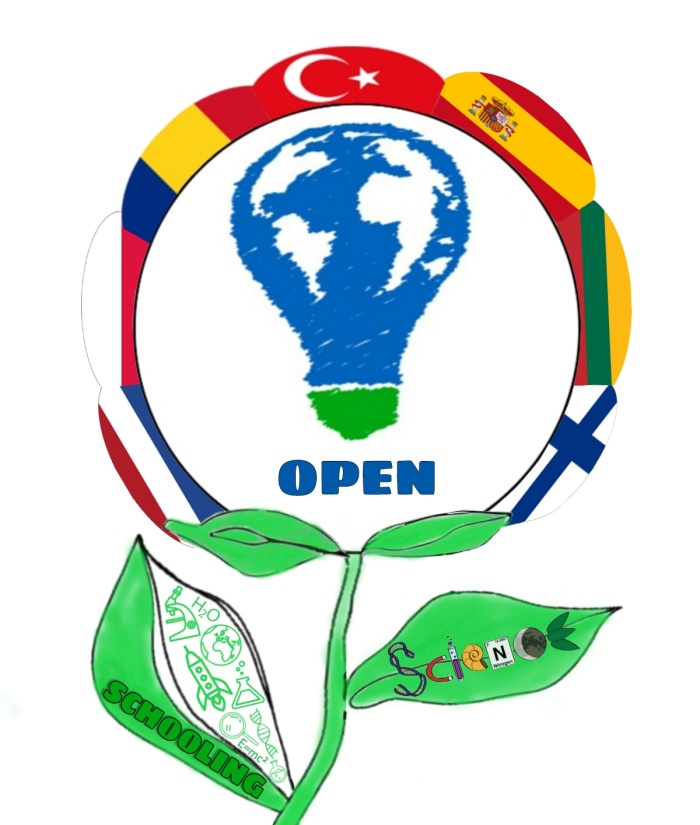 ROMANIAN TEAM
ROMANIAN TEAM
``GHEORGHE ȚIȚEICA”
SCHOOL
OPEN 
SCIEN CE SCHOOLING
MISSION I
Our school joined the national project-contest SCHOOL IN NATURE and we became partners of LIFE EDUCATION FOR ALL Association
Our school garden offered a friendly environment where students could develop their competences and socio-emotional abilities
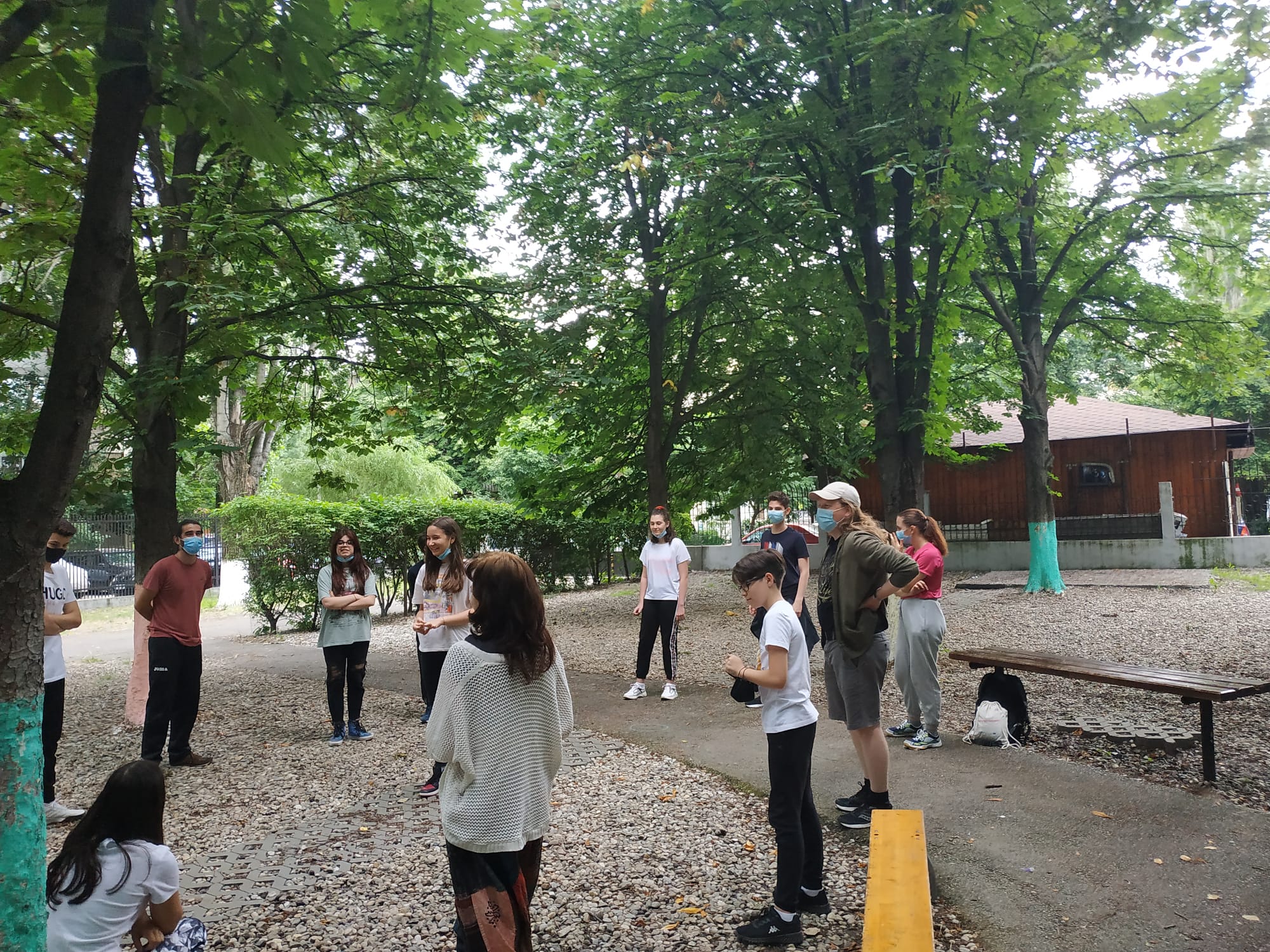 Workshops with volunteers from YOUTH COMMUNITIES
ASSOCIATION CRAIOVA
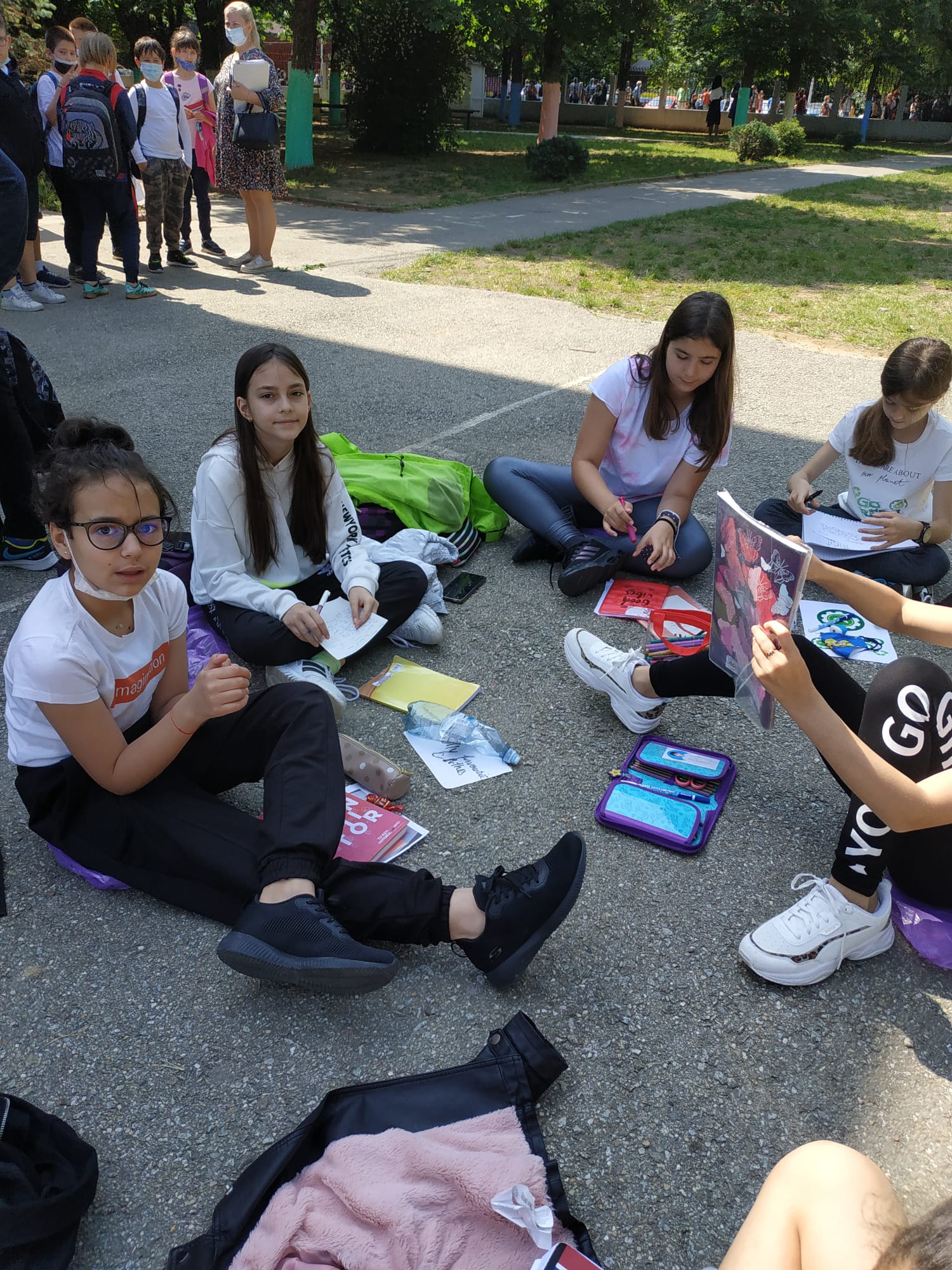 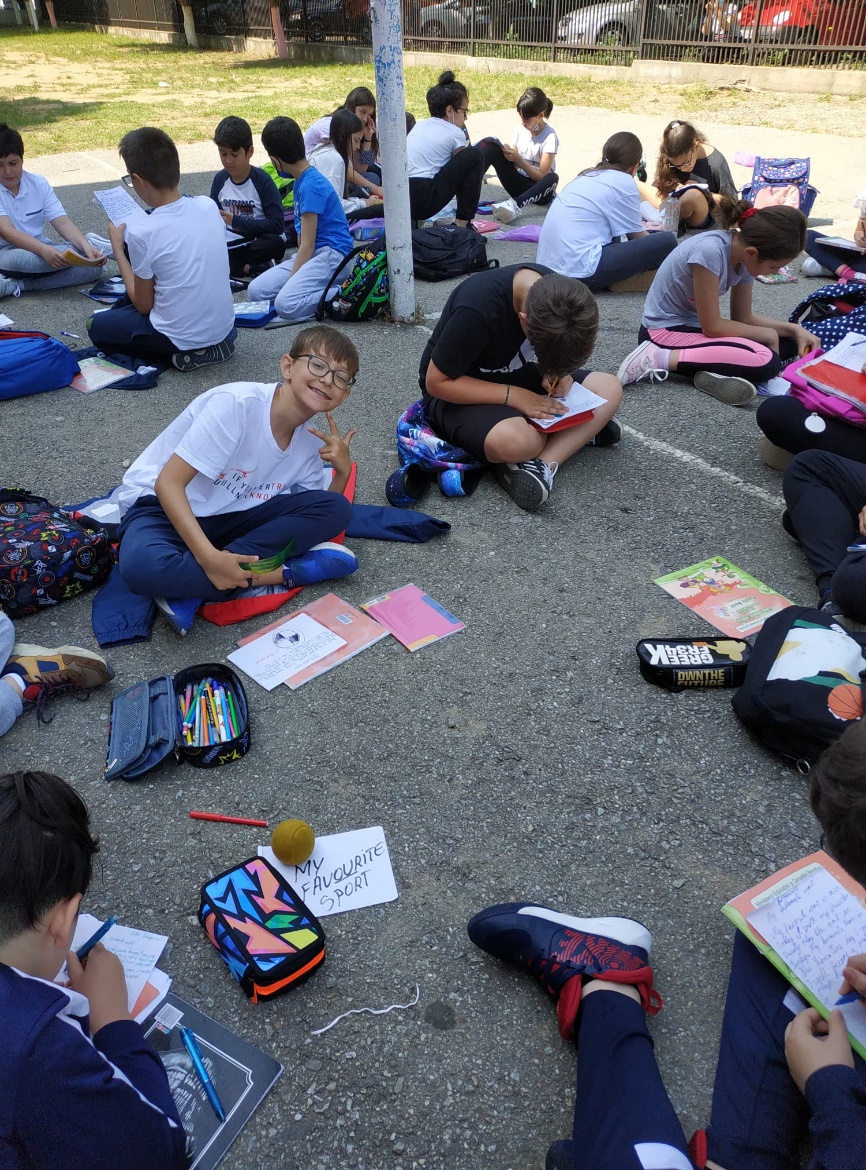 Collaboration                            Creativity  
Critical thinking                       Communication

TRANSDISCIPLINARITY
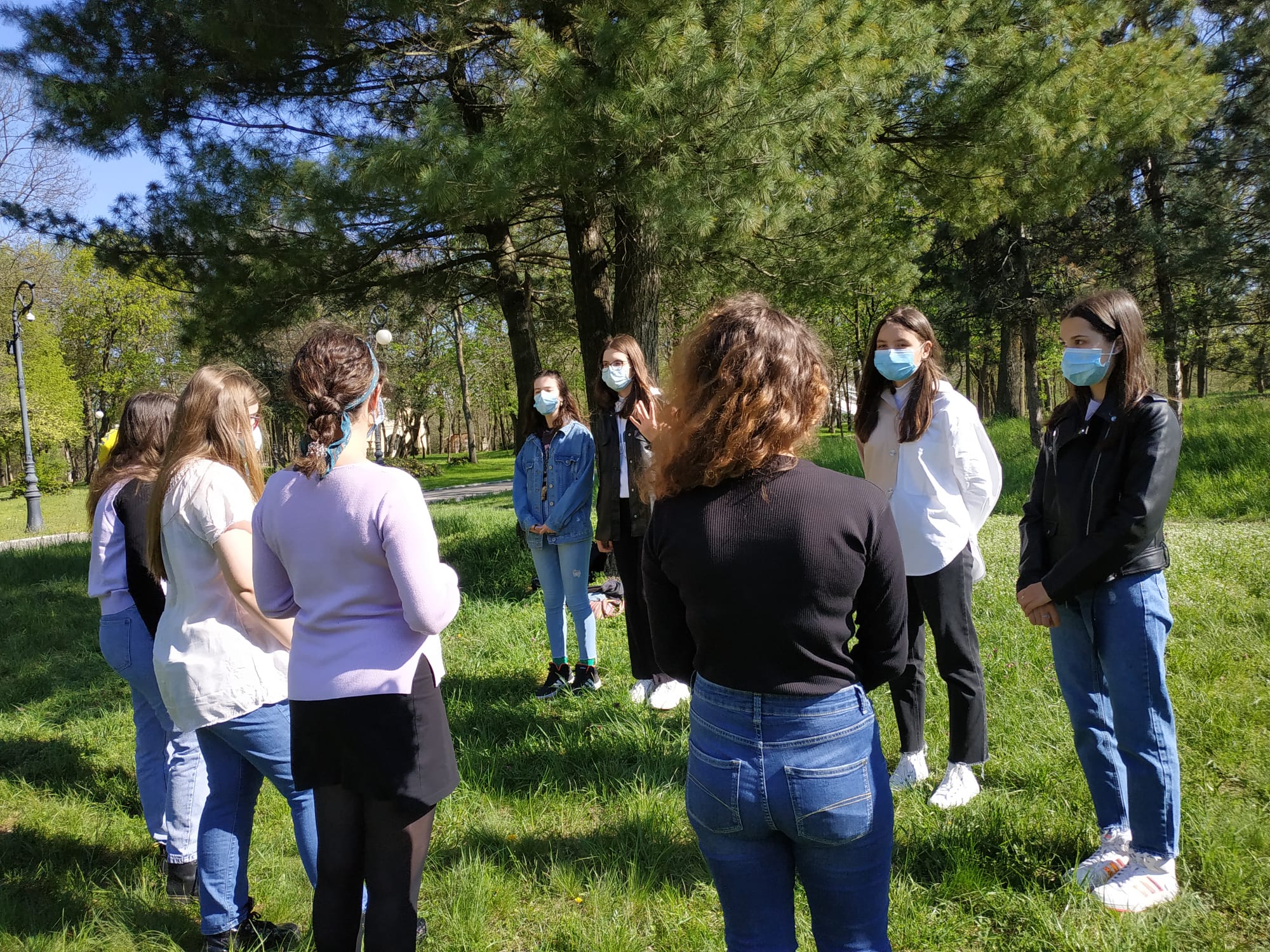 Games and interesting discussions  about ENVIRONMENT in the Romanescu Park
Project-Based Learning
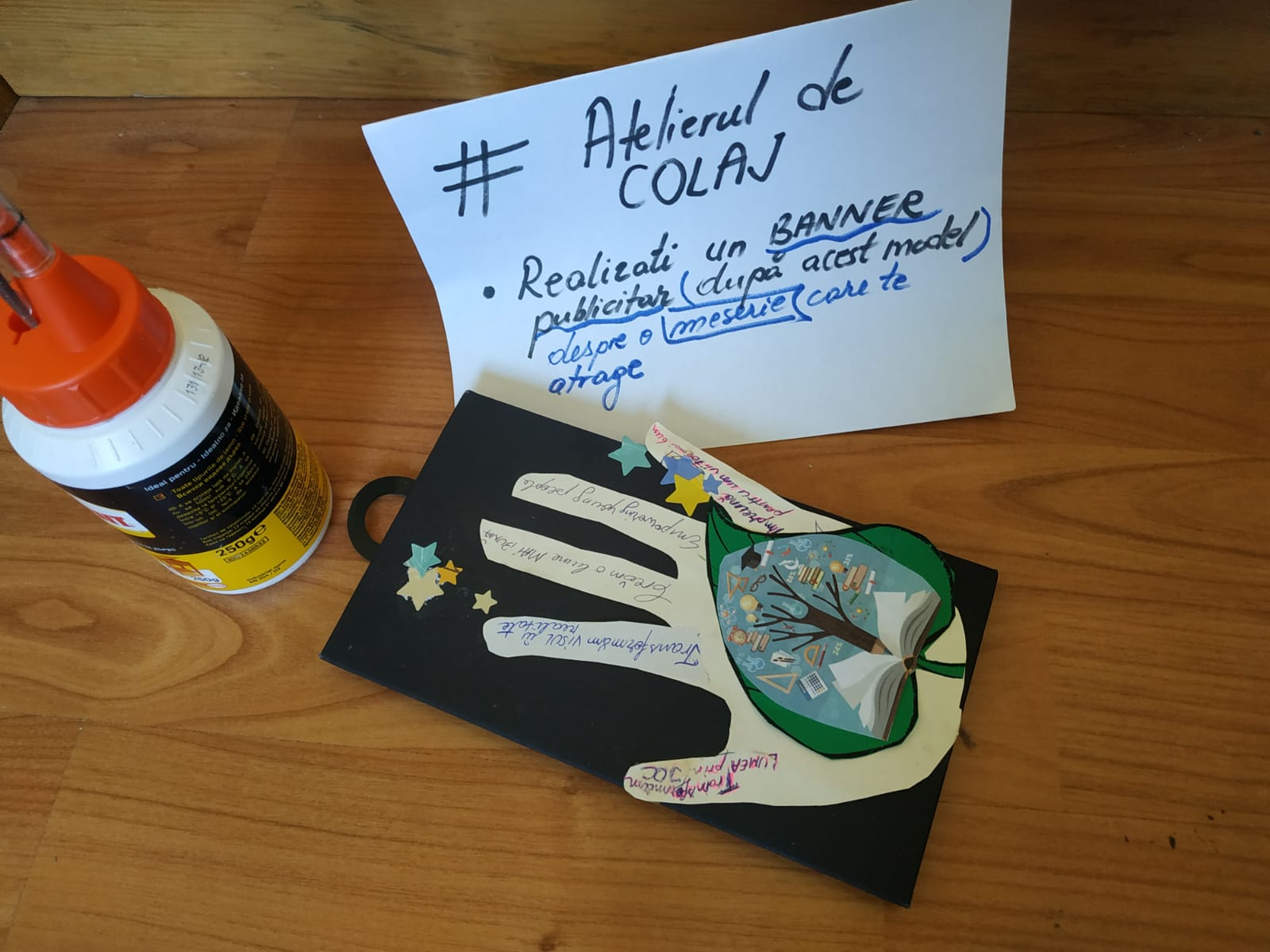 Stimulating students to appreciate the harmony of NATURE
Using real life resources
Connected with NATURE
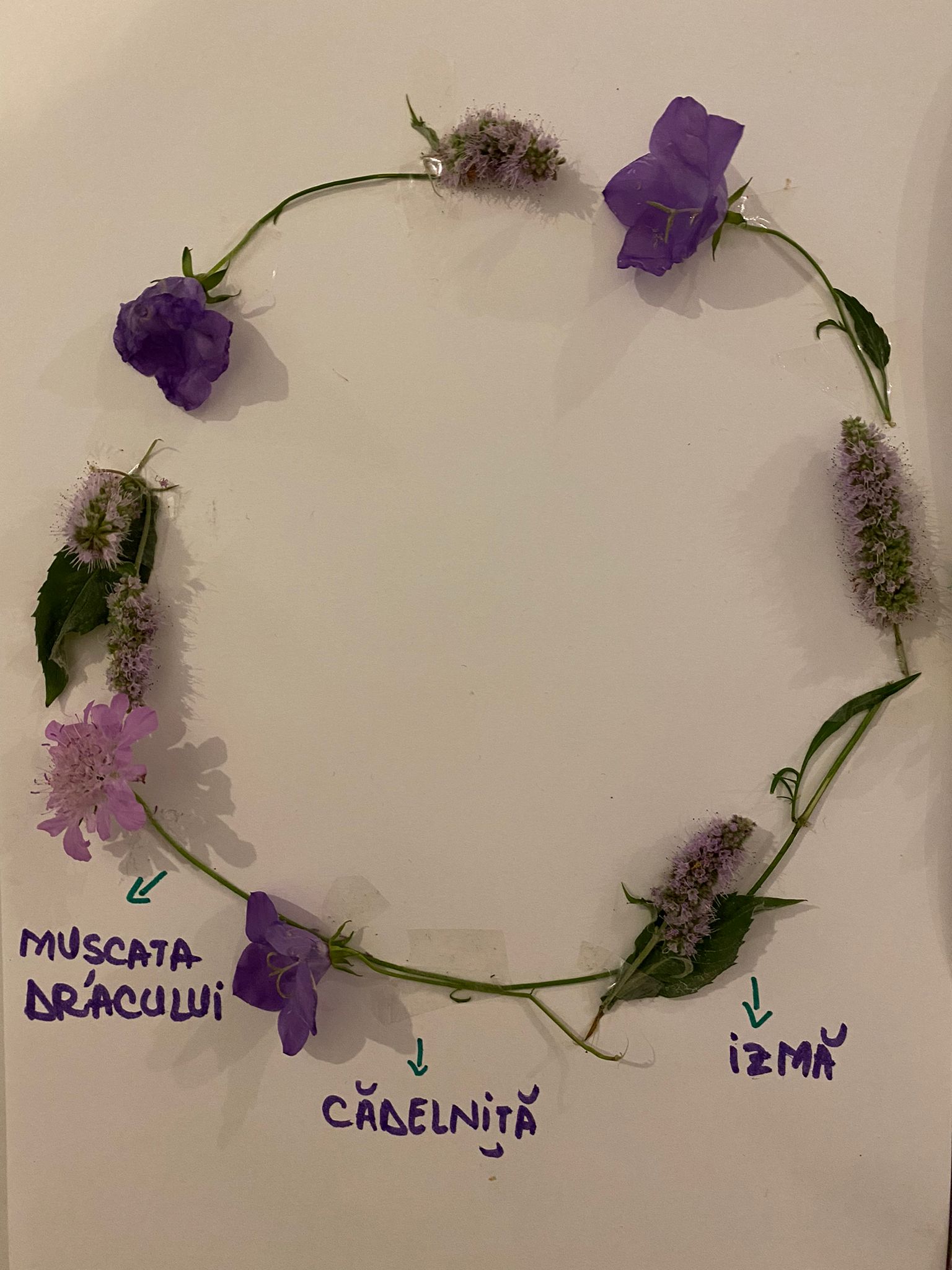 CARPATHIAN protected areas
Piatra Craiului National Park
EDUCATION FOR SUSTAINABLE DEVELOPMENT
Discovering the relief forms with our sensesNational protected areas from stories to SCIENCE
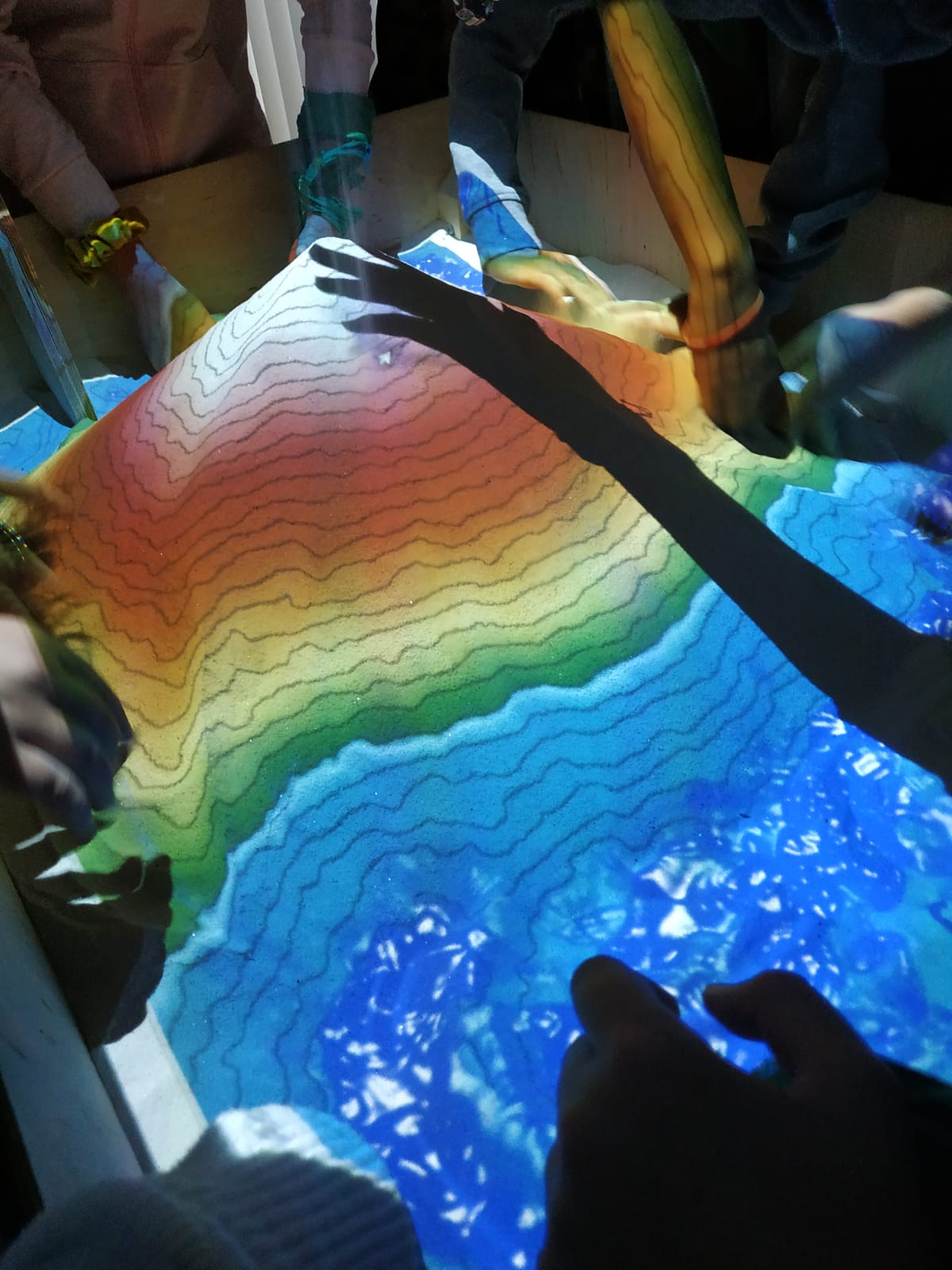 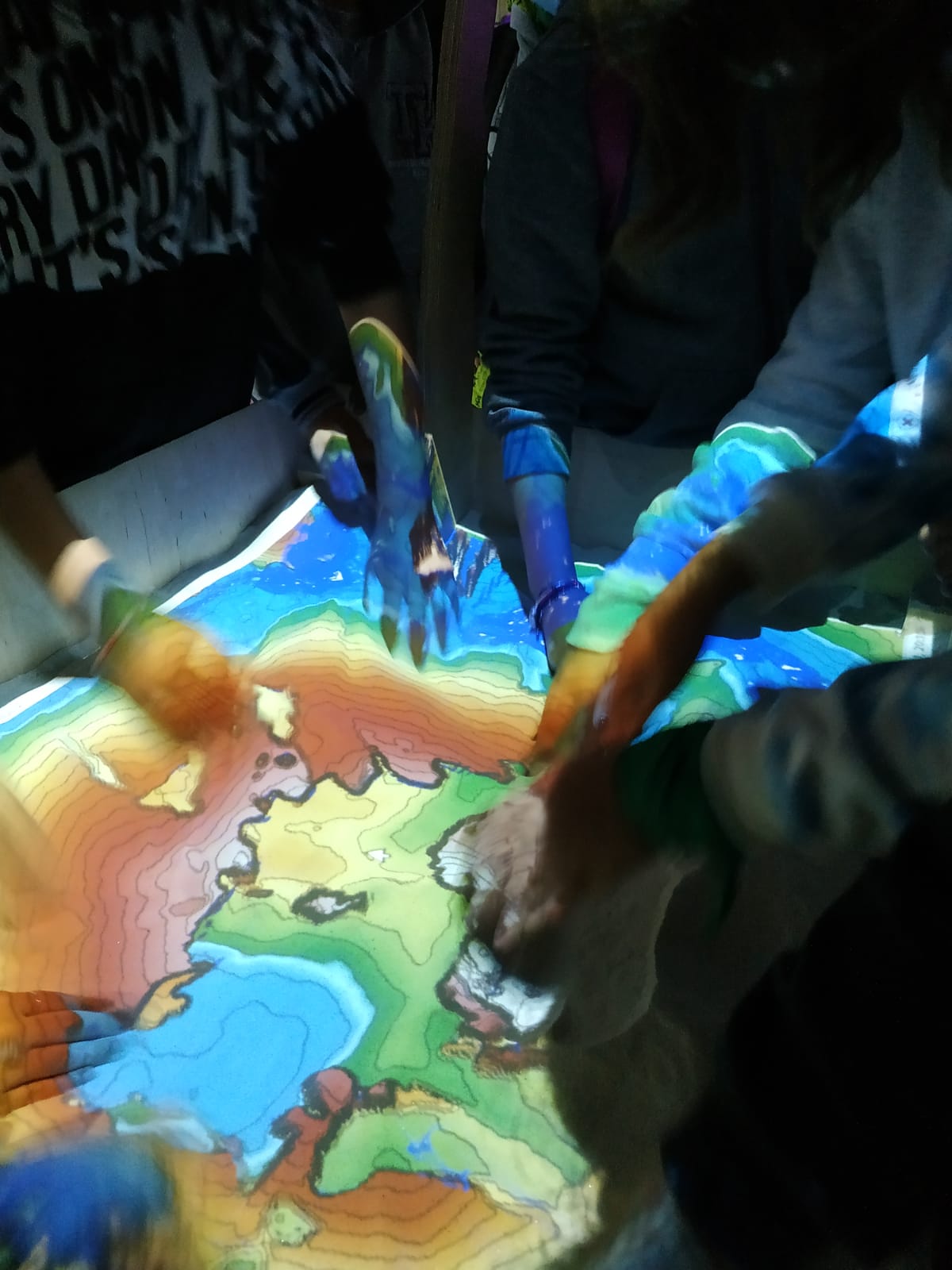 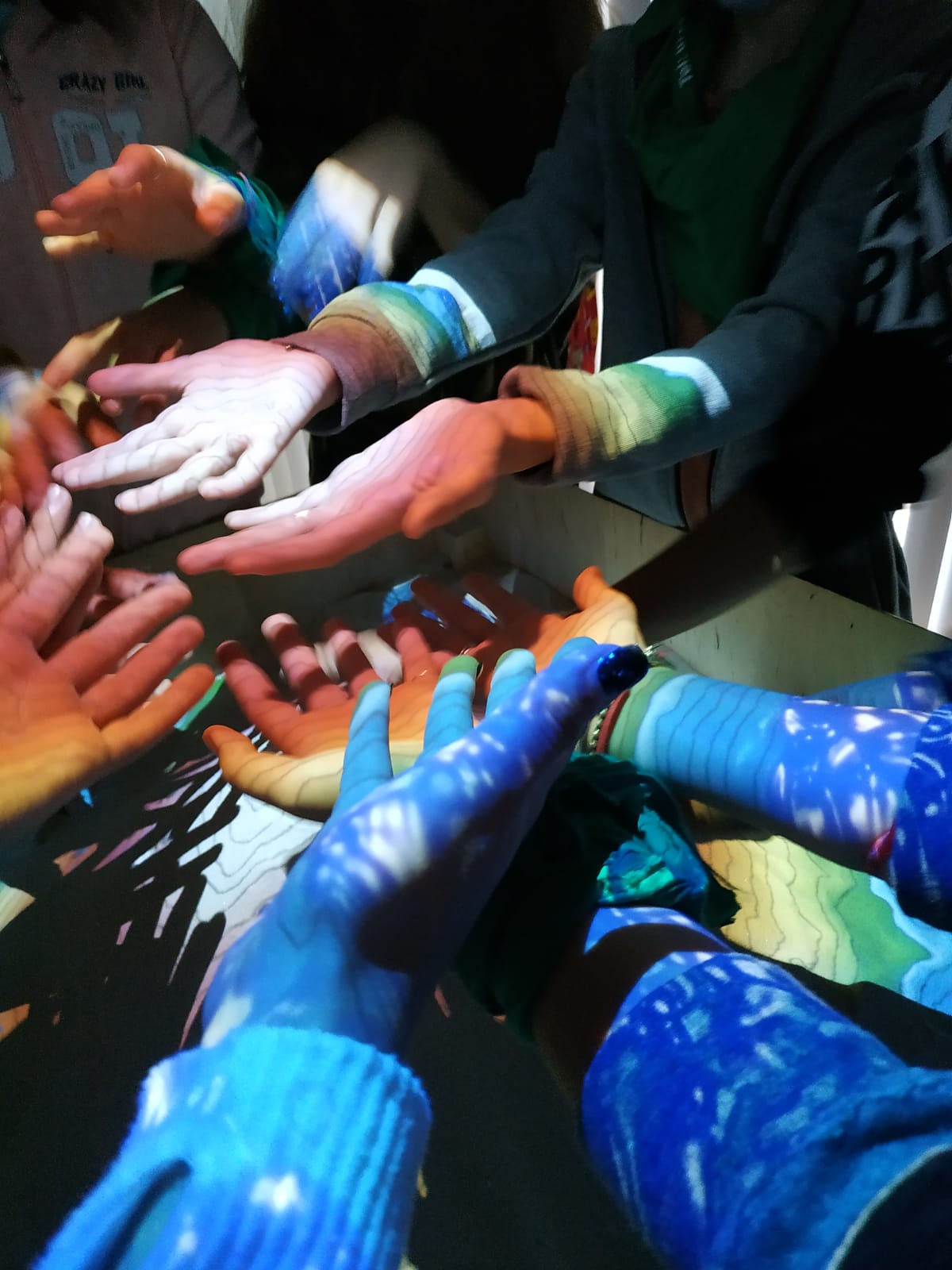 MISSION 2
ENTREPRENEURIAL EDUCATION
Entrepreneurial networking& communication skills and competences for a  Start Up business
START YUPI Project
READY FOR LIFE CAMP 
22-29.08.2021, 
Bran, Brasov County
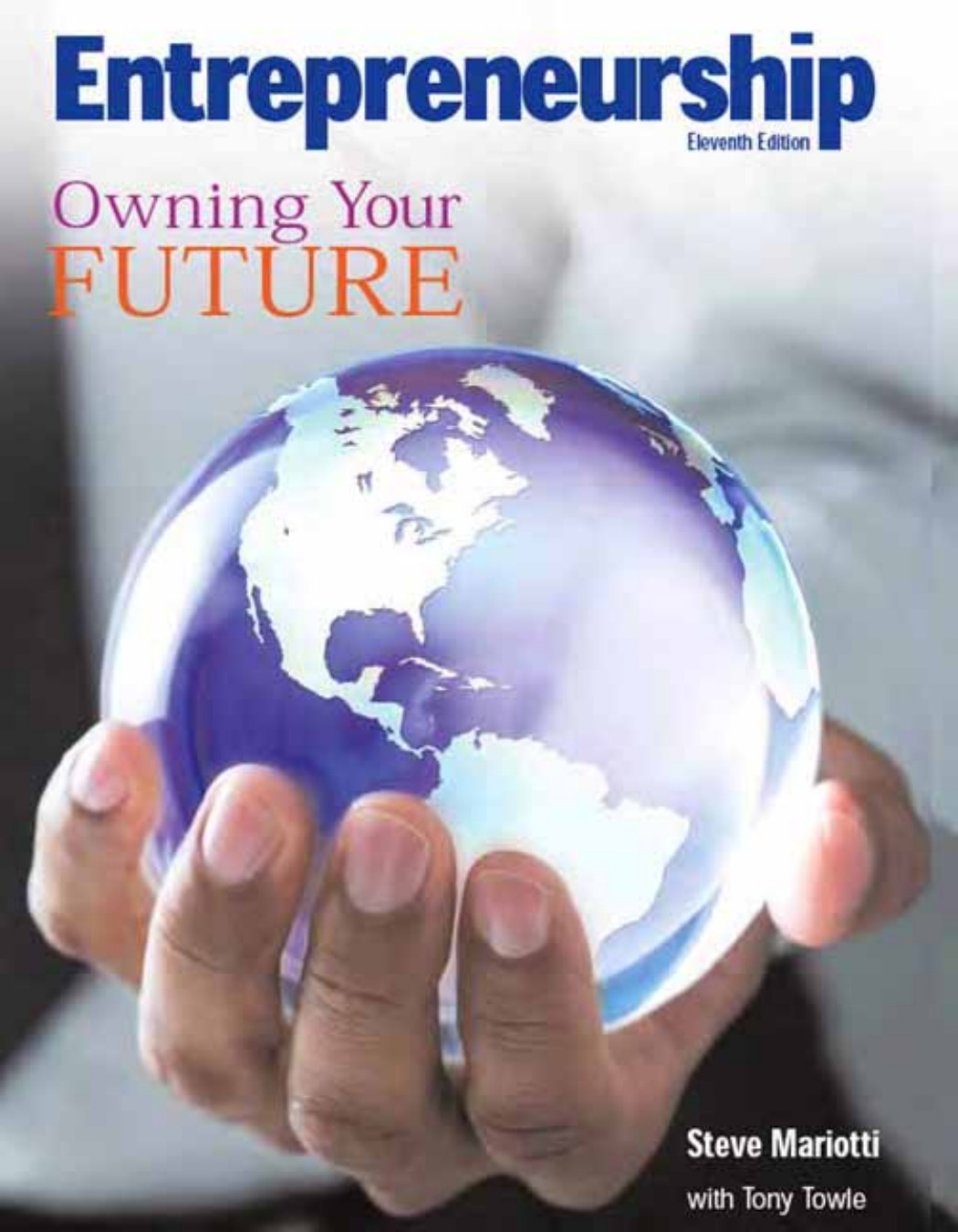 Entrepreneurial skills for the 21st century
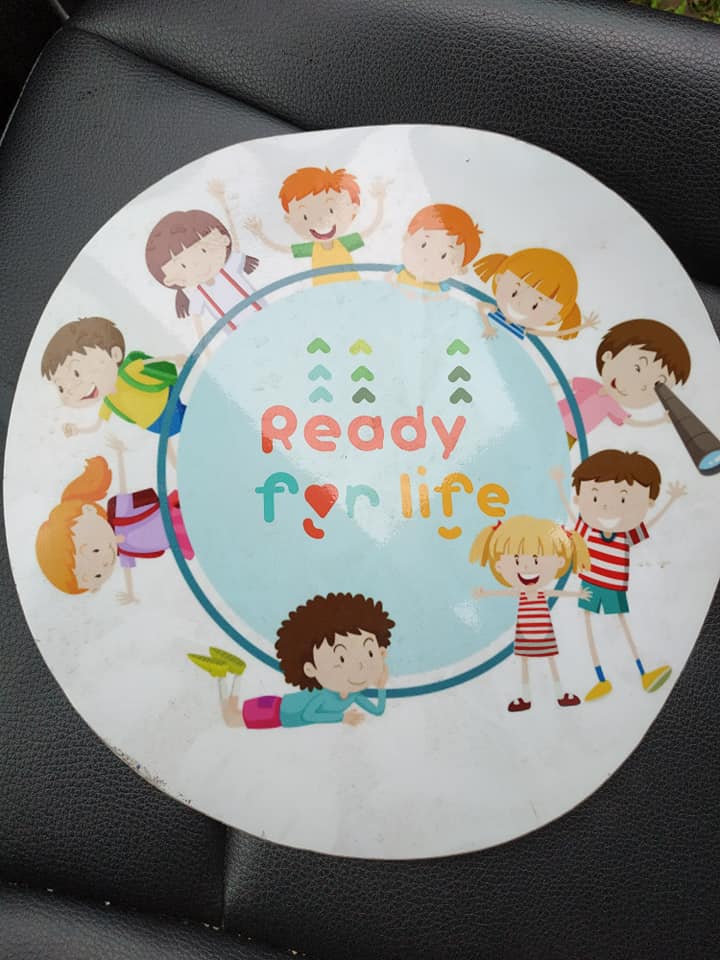 8 TARGET GROUPS AND MEMBER CARDS
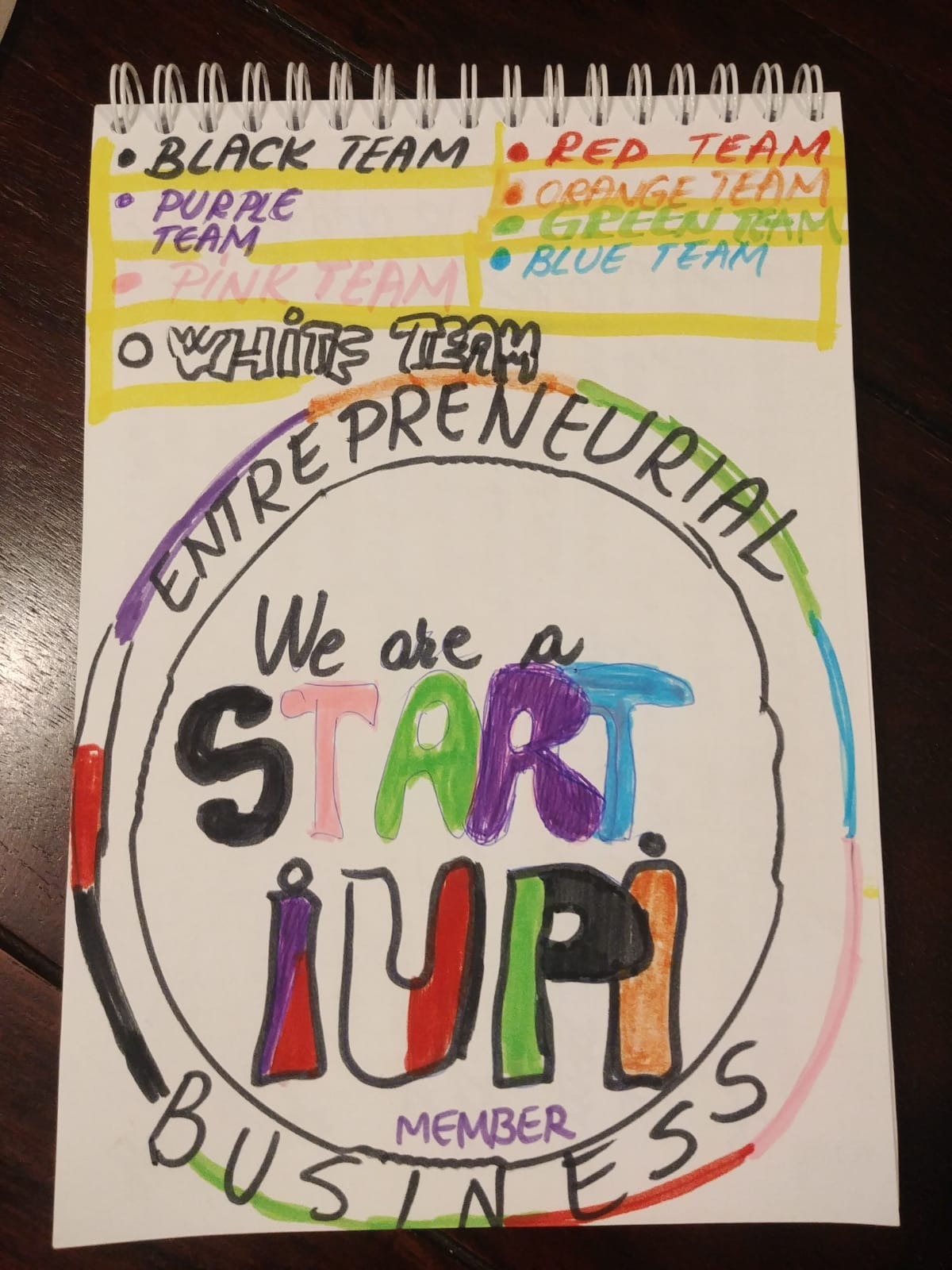 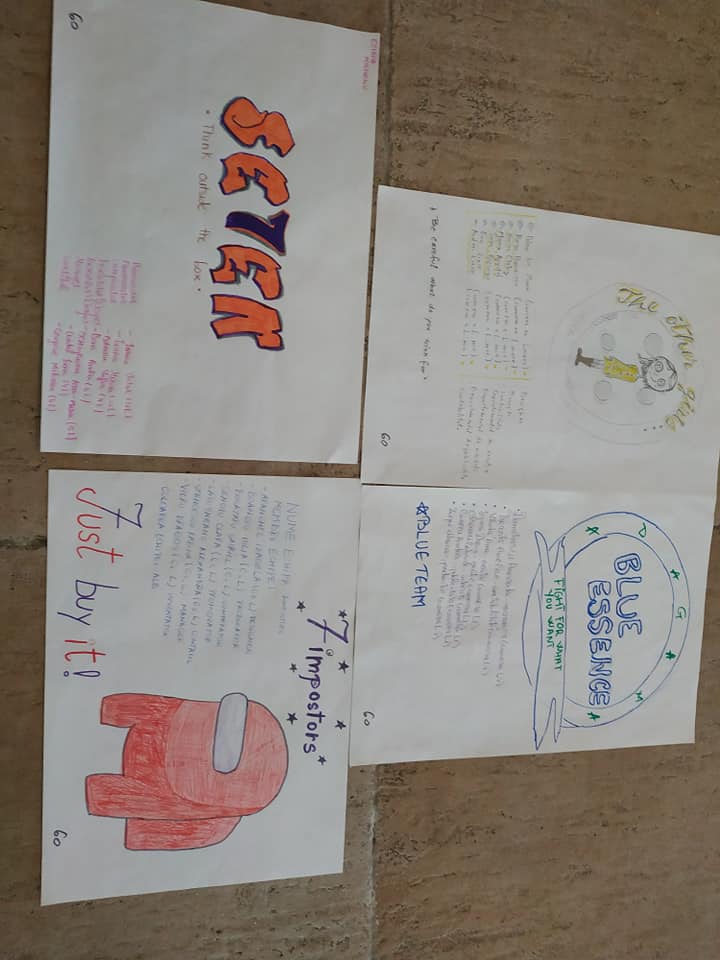 Sharing responsabilitiesCraft materials to be used
Innovation and Creative Department
Cultivating teamwork spirit from I to WE
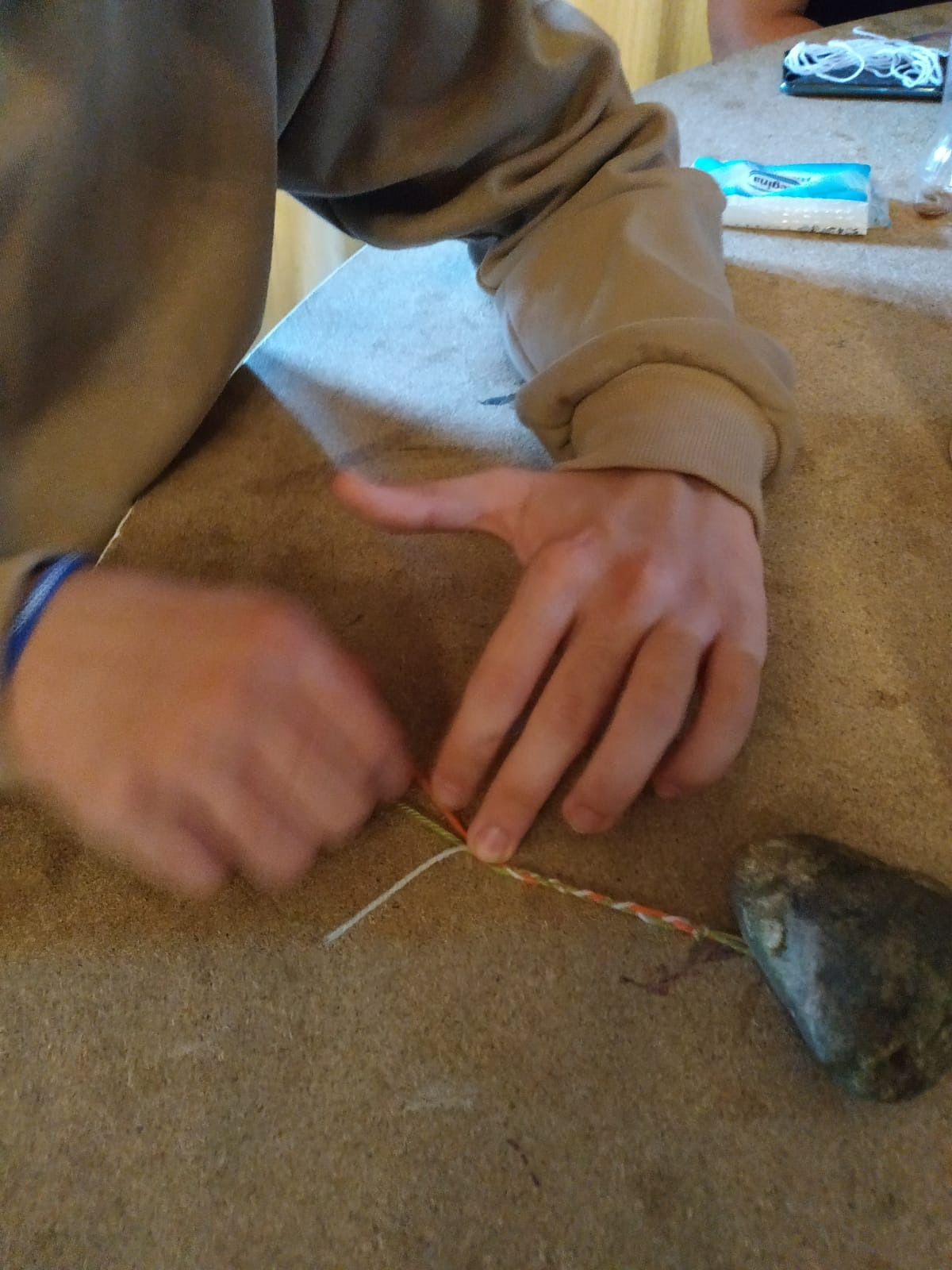 Vegan Cooking Factory Start Up Business
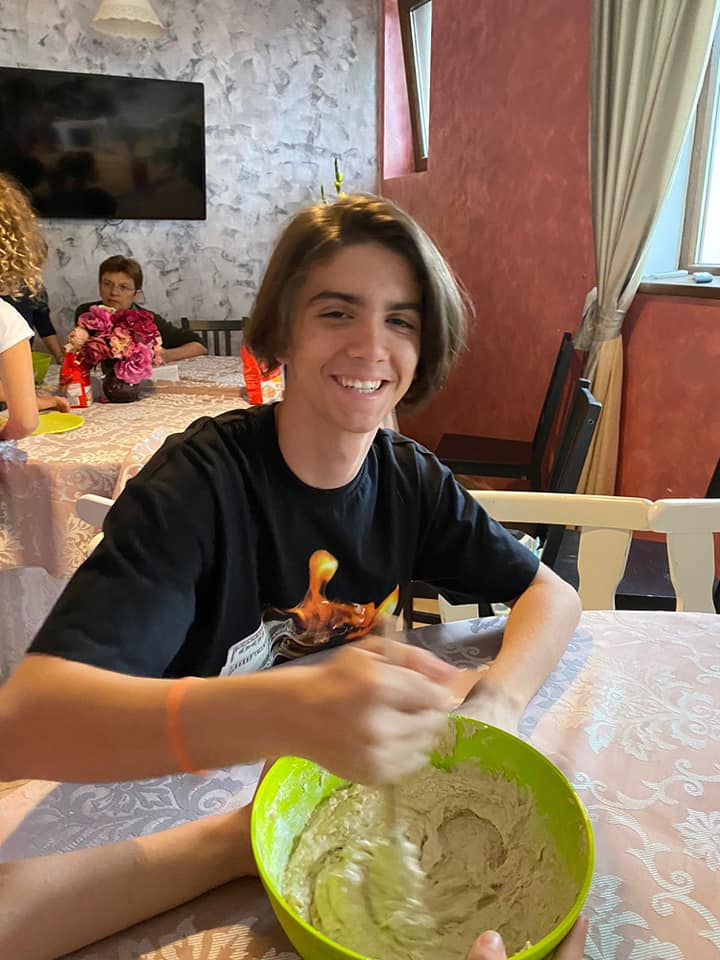 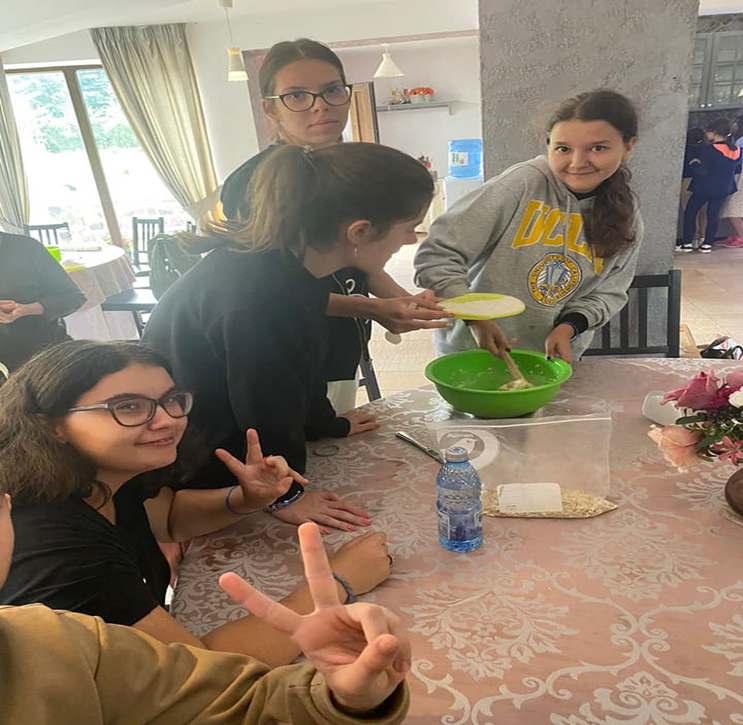 Set sail to Africa- Charity Society
Creative  project evaluation
O pen science schooling
P roject 
E mphasised that science learning should
N ot  be a CLOSED BOX
S hifts the mind set of teachers & schools & society
C hange the way the science 
H as been taught to youngsters
O f this generation in 
O rder to keep their
L ove & 
I nterest &
eNgagement alive 
G lobally  and locally
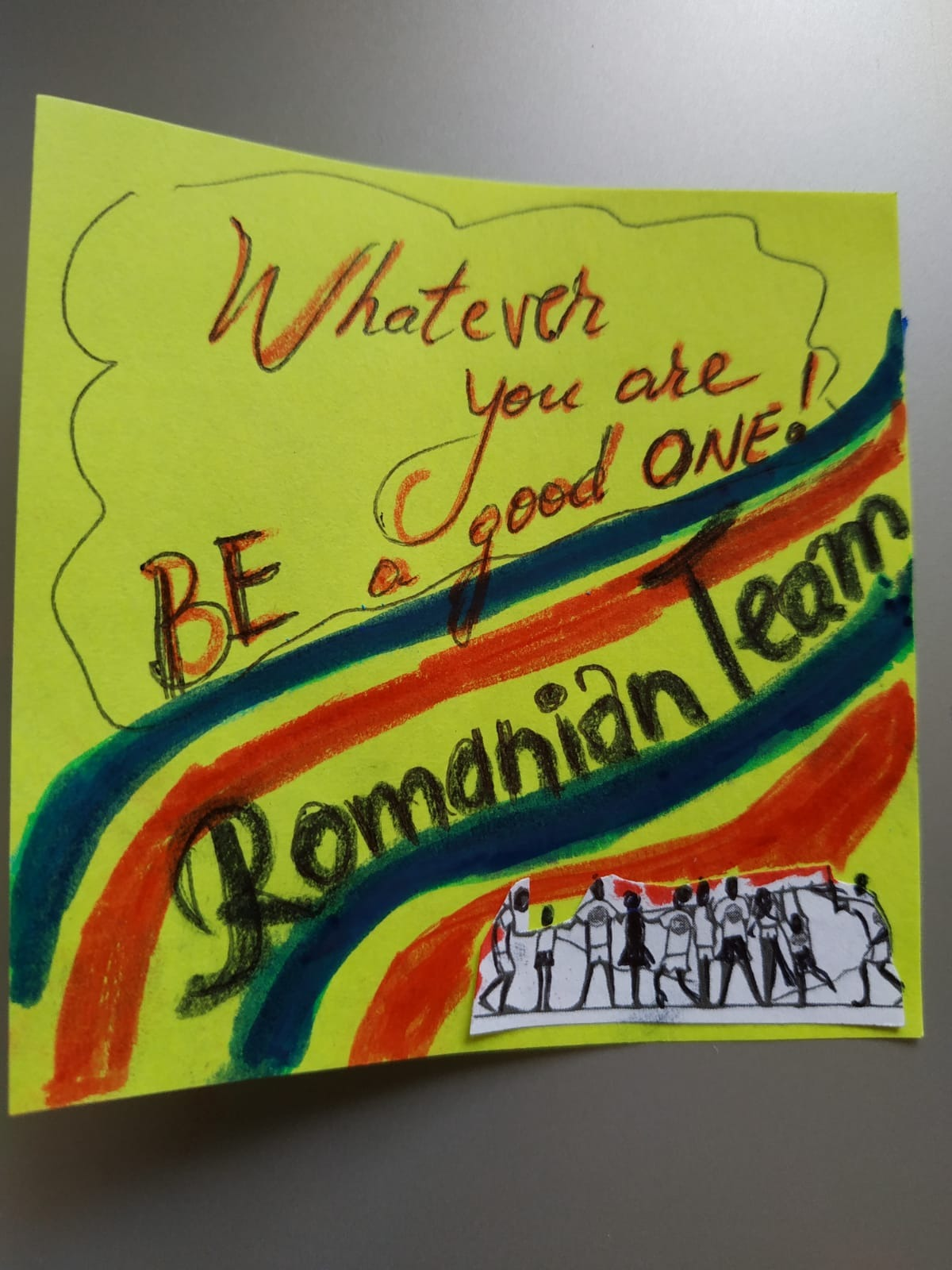